Краткосрочный курс
Социальная                   реклама
ЦЕЛЬ
Расширение представлений учащихся  о рекламе, в частности о СОЦИАЛЬНОЙ рекламе, способах её передачи и оформления.
ЗАДАЧИ
Учить отбирать материал для создания рекламного видеоролика, создавать рекламный ролик по средствам программы Windows Movie Maker, включающий в себя элементы социальной  рекламы
 формировать  интерес  к происходящему в обществе,  умение проявлять себя как личность, занимающую активную гражданскую позицию.  
Развивать эстетический вкус, творческие искания, использовать   ИКТ-технологий для самовыражения.
ПЛАНИРУЕМЫЙ   
РЕЗУЛЬТАТ
Создание видеоролика с элементами социальной рекламы по средствам программы Windows Movie Maker
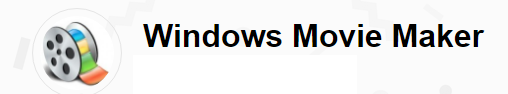 ФОРМИРУЕМЫЕ   УУД
ПОЗНАВАТЕЛЬНЫЕ
Общеучебные: выделение и формулирование цели;  поиск необходимой информации; применение метода информационного поиска в том числе с помощью компьютерных средств; выбор наиболее эффективных способов решения задачи; контроль и оценка  процесса и результатов. 
Логические: построение логической цепи рассуждений.
Постановка и решение проблемы: формулирование проблемы; создание способов решения проблемы творческого и поискового характера. 
2. РЕГУЛЯТИВНЫЕ
Целеполагание; планирование; прогнозирование; контроль; коррекция; оценка. 
3. ЛИЧНОСТНЫЕ
- Жизненное самоопределение; нравственно-эстетическая ориентация.
4. КОММУНИКАТИВНЫЕ
-  планирование сотрудничества с учителем и сверстниками; постановка вопросов – инициативное сотрудничество в поиске и сборе информации; умение с достаточной полнотой и точностью выражать свои мысли: владение монологической и диалогической формами речи.
Покормите 
птиц зимой!
Правила
 дорожного
 движения
Удачной всем
     работы